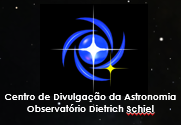 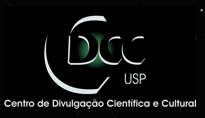 As Lirídeas
Giovana Calisto Bertolino
Gcb.024@gmail.com
O que são as Lirídeas ?
As lirídeas são uma chuva de meteoros, que acontece anualmente no mês de abril entre os dias 16 e 25, com a atividade máxima dia 21 ou 22
Mais o que são meteoros?
Os meteoros fazem parte de um grupo que chamamos de corpos menores do sistema solar que são os:

Cometas
Asteroides
Meteoroides
Cometas
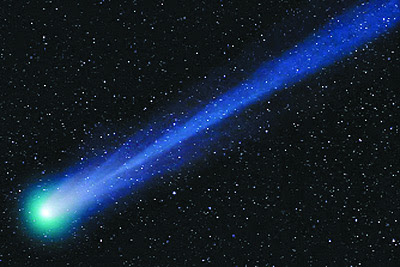 Blocos de gelo e rocha
Possuem alguns quilômetros
Cauda que aponta na direção contraria do sol
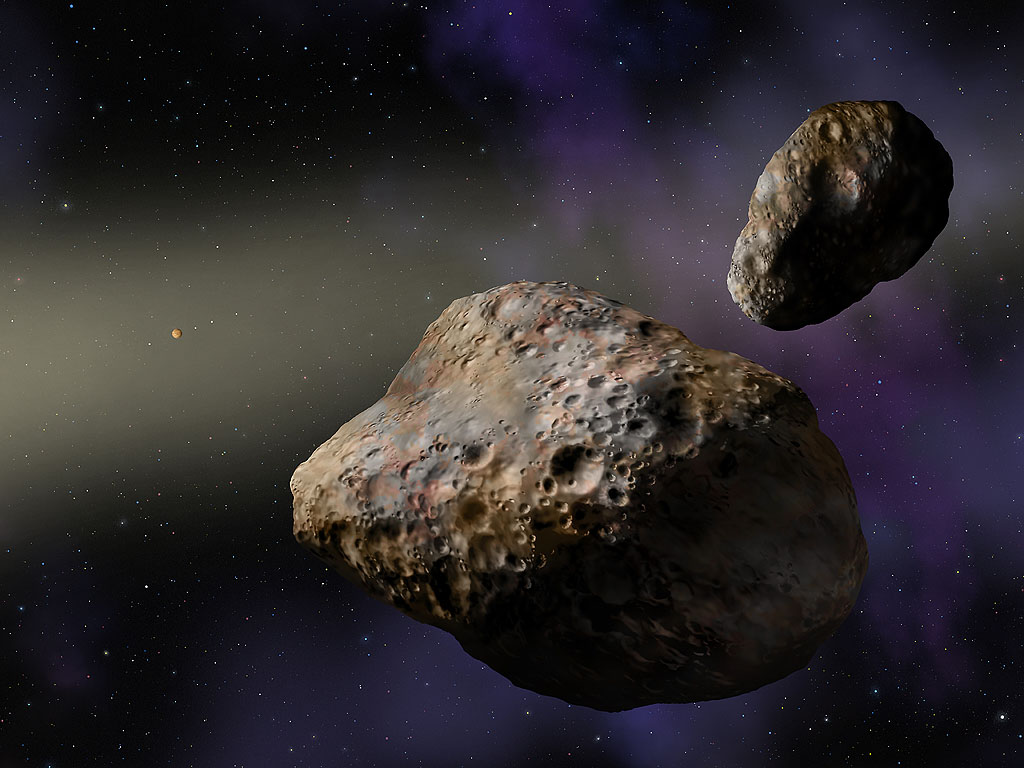 Asteroides
Compostos de rocha e metal 
São maiores que 100 metros
Meteoroide
São menores que um asteroide
Alguns entram na atmosfera da Terra
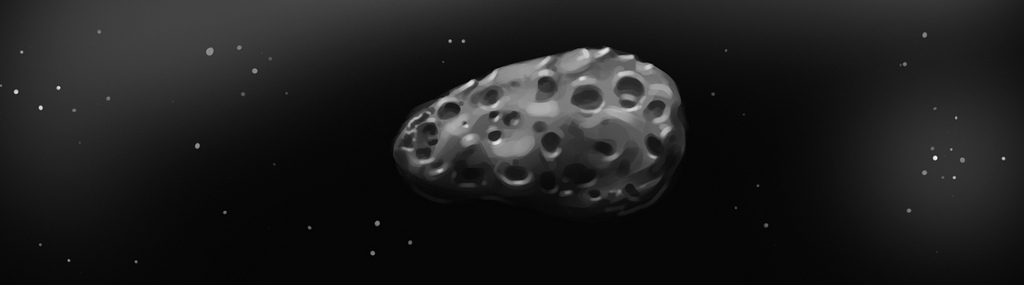 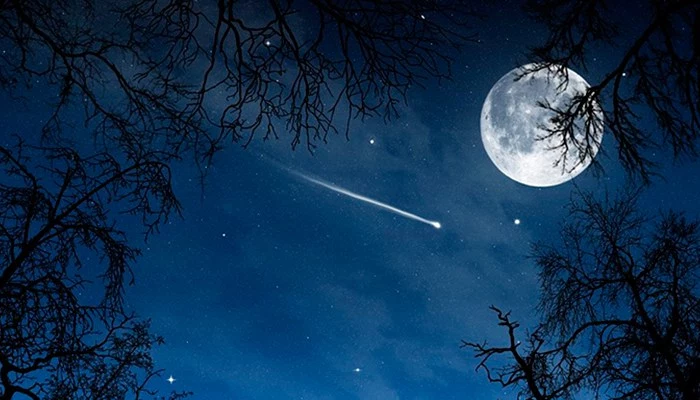 Meteoros
Rastro luminoso causado pela entrada de um meteoroide na atmosfera terrestre. 
É a chamada "estrela cadente"
Meteorito
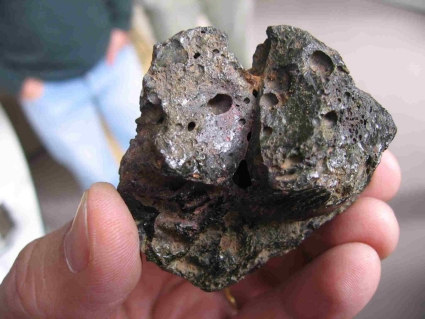 Meteoroide que atinge a superfície terrestre
O que é uma chuva de meteoros ?
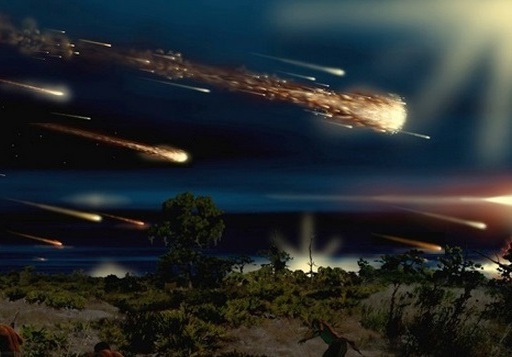 A chuva de meteoros nada mais é do que a entrada na atmosfera terrestre de pequenas partículas sólidas vindas do espaço. Quando a Terra passa pelo rastro de cometas este fenômeno pode ser visto com mais intensidade, já que eles desprendem uma grande quantidade de "resíduos" ao viajar perto do Sol.
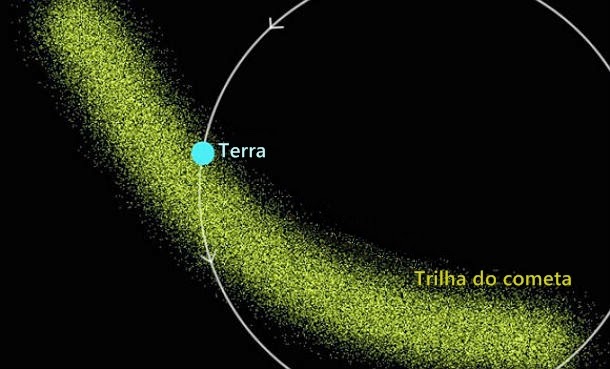 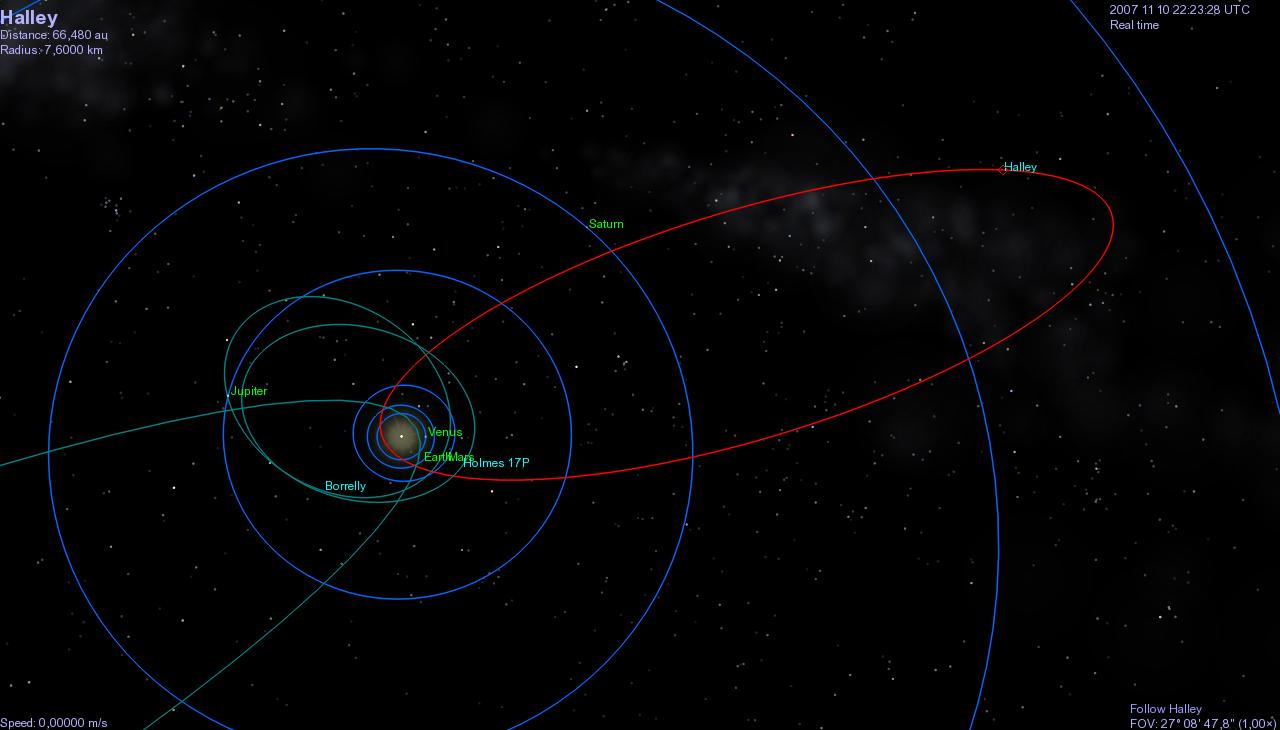 Chuvas de meteoros
Órbita cometária
Espalhamento
Órbita da Terra
Sol
Chuva de meteoros
Desfragmentação
Crédito da imagem: André Luiz da Silva/CDA/CDCC, baseada em ilustração de Chaisson & McMillan em Astronomy Today
Estes resíduos ou meteoritos entram em contato com a atmosfera a velocidades que vão de 15 a 70 quilômetros por segundo. A fricção com o ar faz com que a poeira estelar se torne incandescente. Eletrizado em sua passagem, o ar fica luminescente, dando a impressão de um rastro luminoso que parece vir do mesmo lugar do céu.
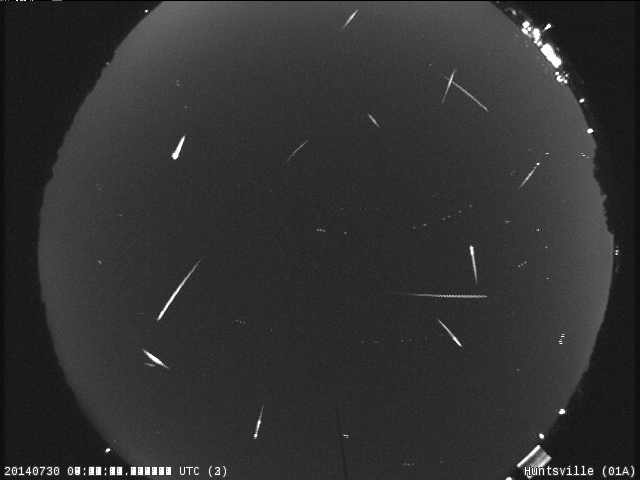 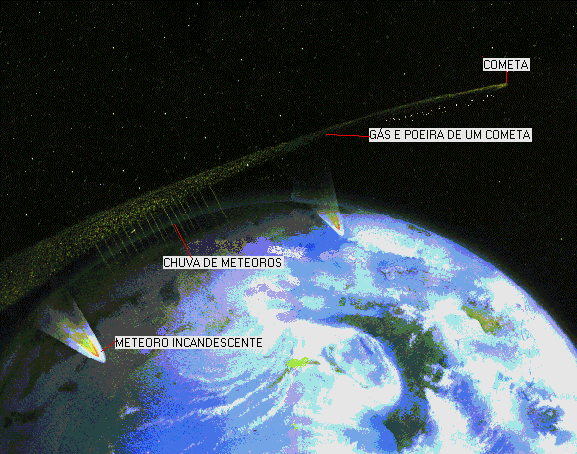 Nomenclatura das chuvas de meteoros
Algumas chuvas de meteoros são periódicas e acontecem uma vez por ano assim recebem nomes especiais que depende da constelação onde essas surgem.
Chuva de meteoros Lirídeas
Todos os anos entre os dias 16 e 25 de abril acontece a chuva de meteoros Lirídeas, mas é nos dias 21 e 22 de abril que ocorre seu pico, ou seja, o momento em que a maior parte dos meteoros risca o céu! A chuva de meteoros Lirídeas é resultado da passagem da Terra pelos detritos deixados pelo cometa Thatcher C/1861 G1.
Radiante
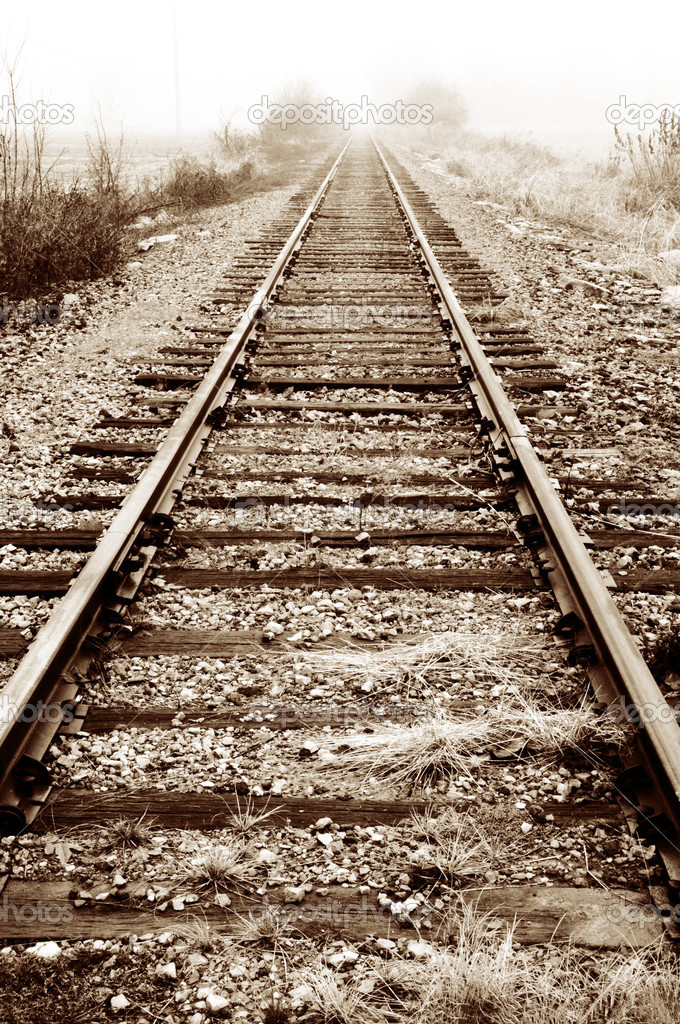 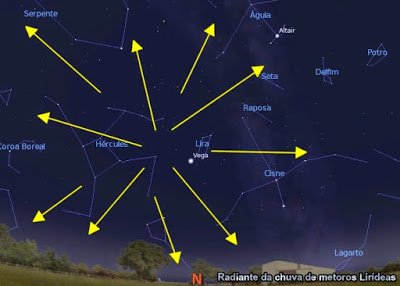 Histórico
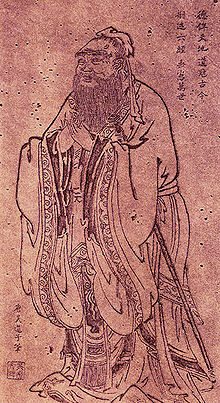 Esta chuva é uma das mais antigas que se tem notícia, um dos seus primeiros registros históricos foi na China, a cerca de 2.000 anos atrás. Também se tem registros da era medieval, mas somente em 1835 esta chuva foi reconhecida cientificamente.
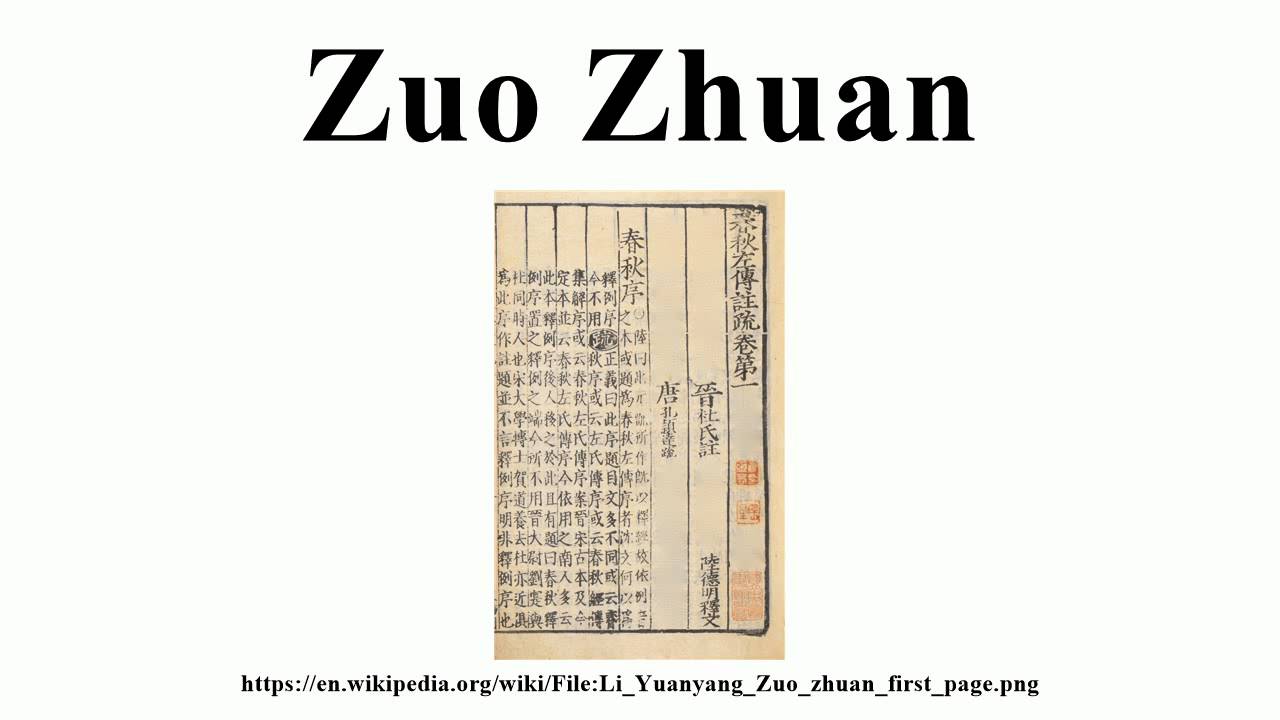 Zuo Zhuan, uma das primeiras e mais importantes obras chinesas da história narrativa, menciona que “no quarto mês no verão no ano de xīn- Mǎo, à noite, estrelas fixas tornam-se invisíveis, a meia-noite, as estrelas caíram como chuva”.
O cometa Thatcher C/1861 G1
O cometa Thatcher foi descoberto em 1861. Por conta de sua órbita de 415 anos, não temos nenhuma imagem dele, o cometa Thatcher só passará por aqui novamente em 2276.
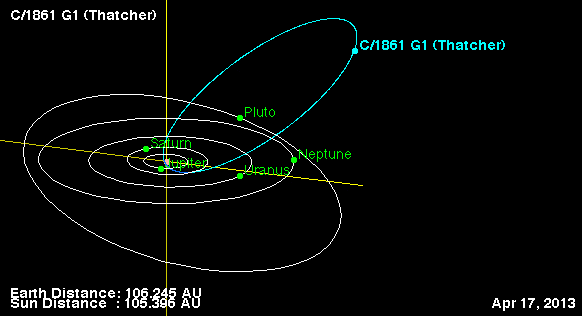 A constelação da Lira
Lyra é uma constelação do hemisfério celestial norte, de fácil localização por ter Vega,  a 5ª mais brilhante de todo o céu, a Lira pode ser encontrada nas imediações da Águia e de Hércules. Surge no céu em abril de madrugada.
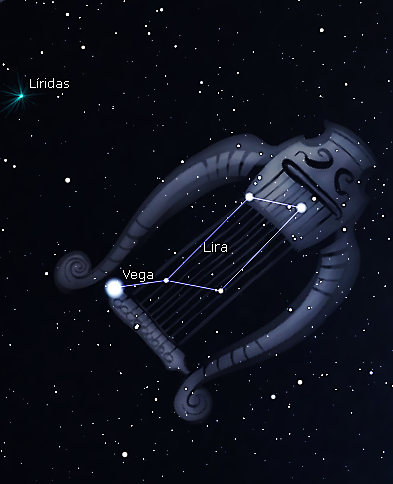 Comparação de tamanho Vega e o Sol
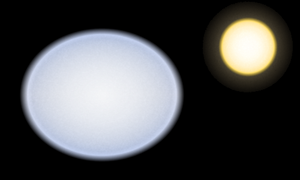 Vega
Sol
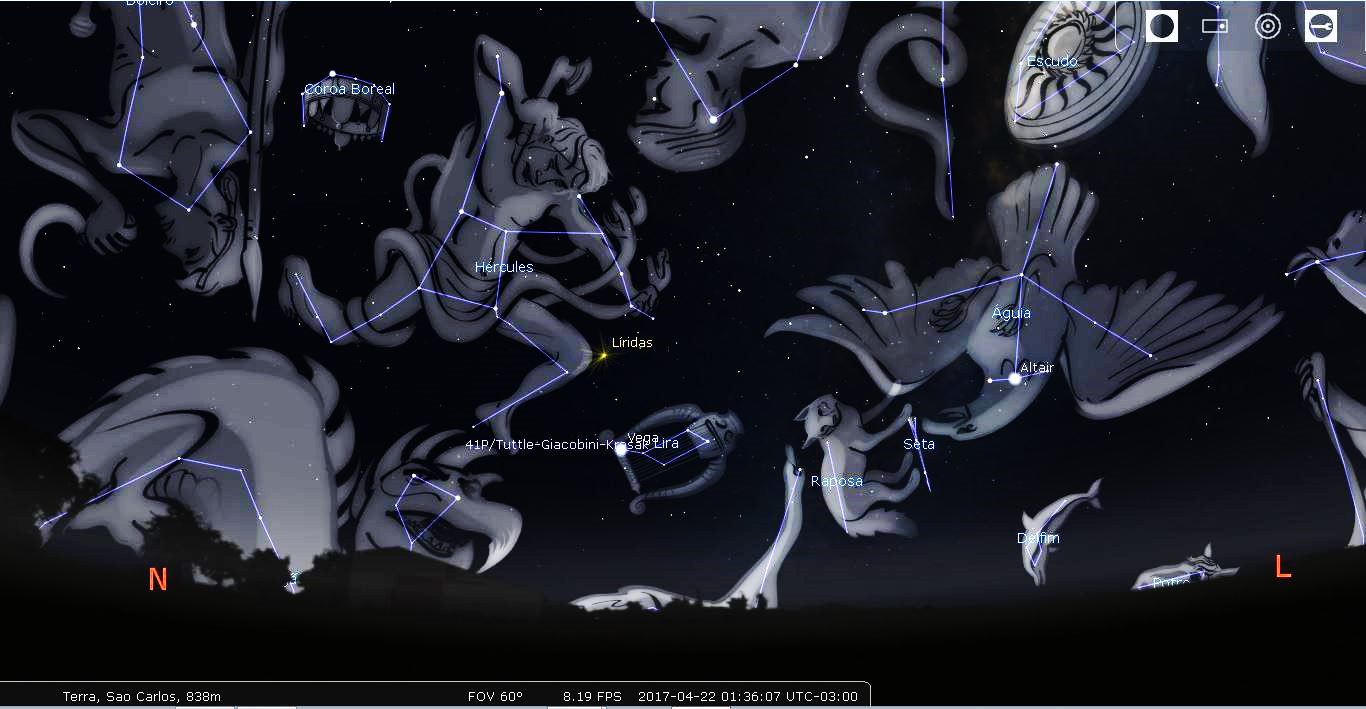 Mitologia
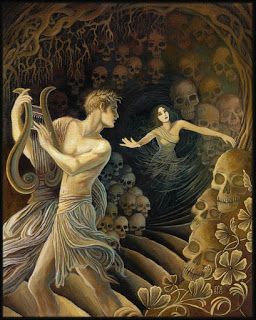 A origem da constelação está ligada a cultura grega, que nela via a representação do instrumento musical inventado pelo deus Hermes. A Lira era tocada de forma sublime por Orfeu, que depois de perder sua esposa Eurídice teria arremessado a lira que foi recolhida pelo corvo de Apolo e colocada no céu.
Atividade
Esse ano o máximo da chuva ocorrerá dia 22 de abril, onde será possível observar de 10 a 20 meteoros por hora. 

As lirídeas estão em um período de baixa intensidade, uma alta é esperada para o ano de 2040.
A cada 60 anos aproximadamente, ela produz  taxas muito mais elevadas do que o normal, um evento conhecido como uma explosão (outburst). 

Em 1803 foi anotado a incrível marca de 167 meteoros em apenas 15 minutos! Em 1981 , na América do Norte, durante 1 hora registrou-se 3 a 5 meteoros por minuto.
Algumas imagens
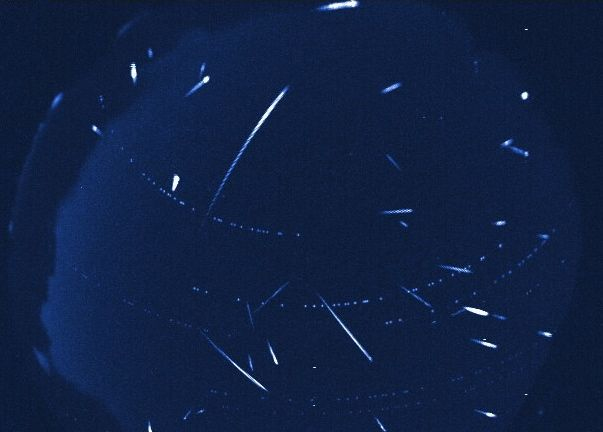 Chuva de meteoros Lirídeas registrada pela NASA - Créditos  NASA
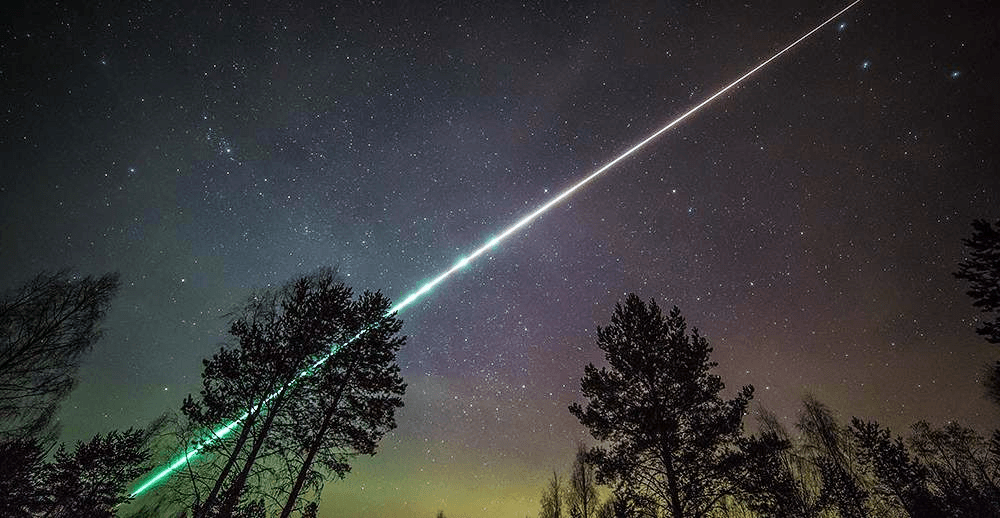 Captura em imagem  de um meteoro Lirídeo, na Finlândia, em 23.04.2015
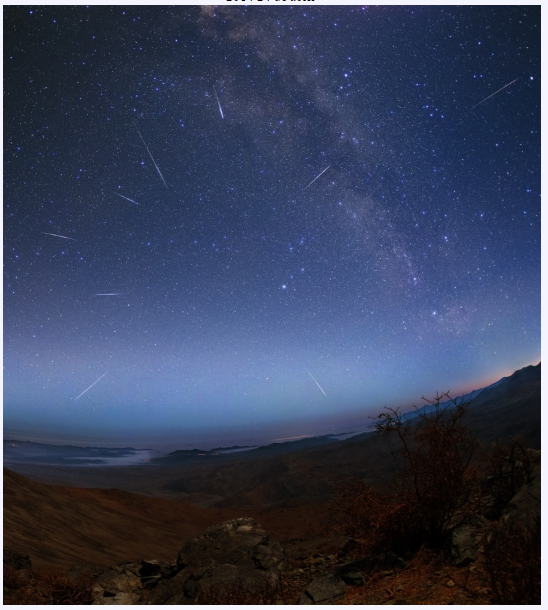 Crédito de imagem e direitos autorais : Yuri Beletsky ( Observatório Las Campanas , Carnegie Institution ) – foto no deserto do Atacama
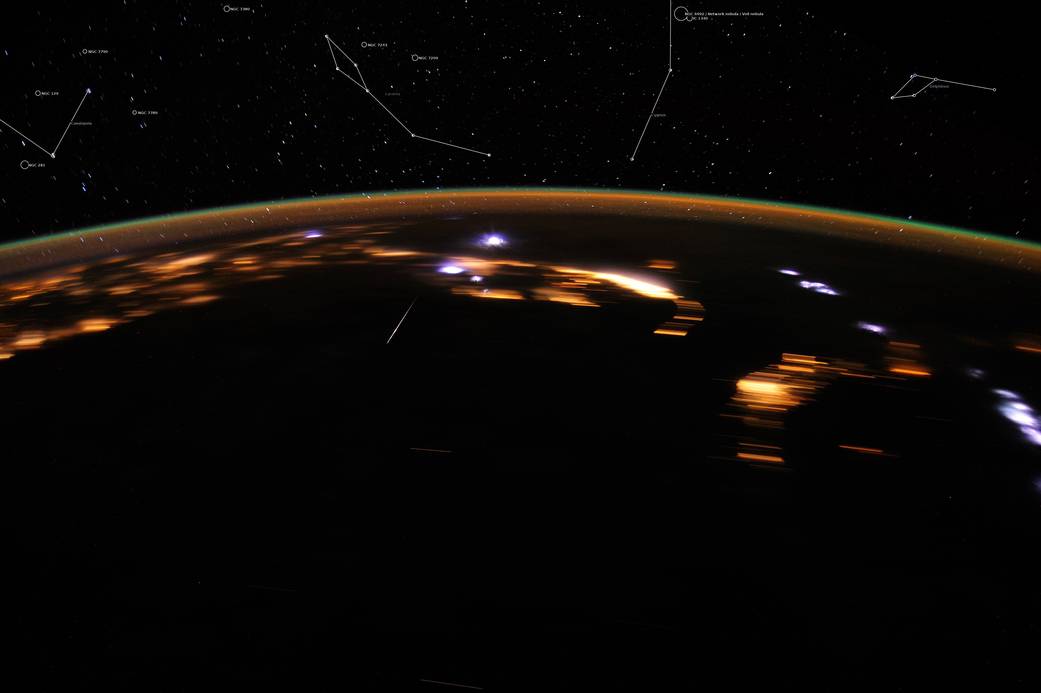 Foto da Estação Espacial Internacional – créditos NASA
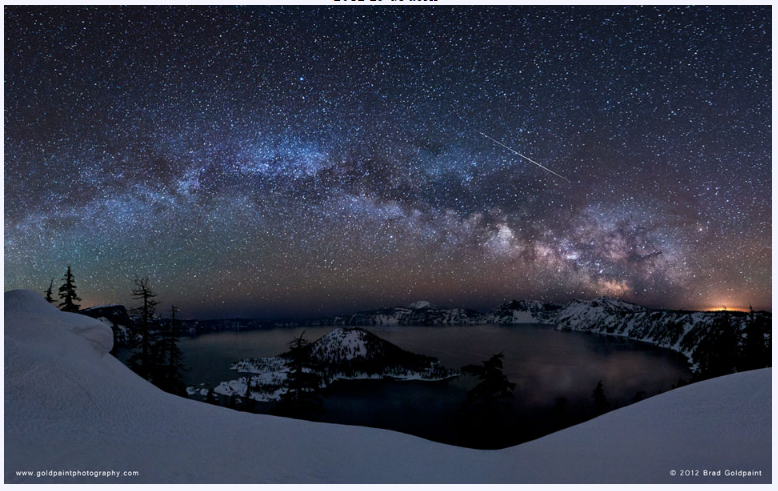 Oregon EUA – créditos Brad Goldpaint ( Goldpaint Photography )
Observação
Local com pouca luz e céu limpo, longe de grandes centros urbanos.

Não utilizar telescópios ou similares!

O melhor horário para assistir é depois da meia-noite e antes do amanhecer.
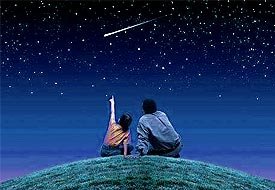 Curiosidades sobre a chuva de meteoros Lirídeas
Na verdade ela teria que se chamar "Herculídeas", e não "Lirídeas", pois seu radiante fica na constelação de Hércules. Essa chuva foi identificada e nomeada no século XIX, quando a UAI (União Astronômica Internacional) ainda não havia adotado  "oficialmente" as posições das constelações, o que ocorreu somente em 1922.
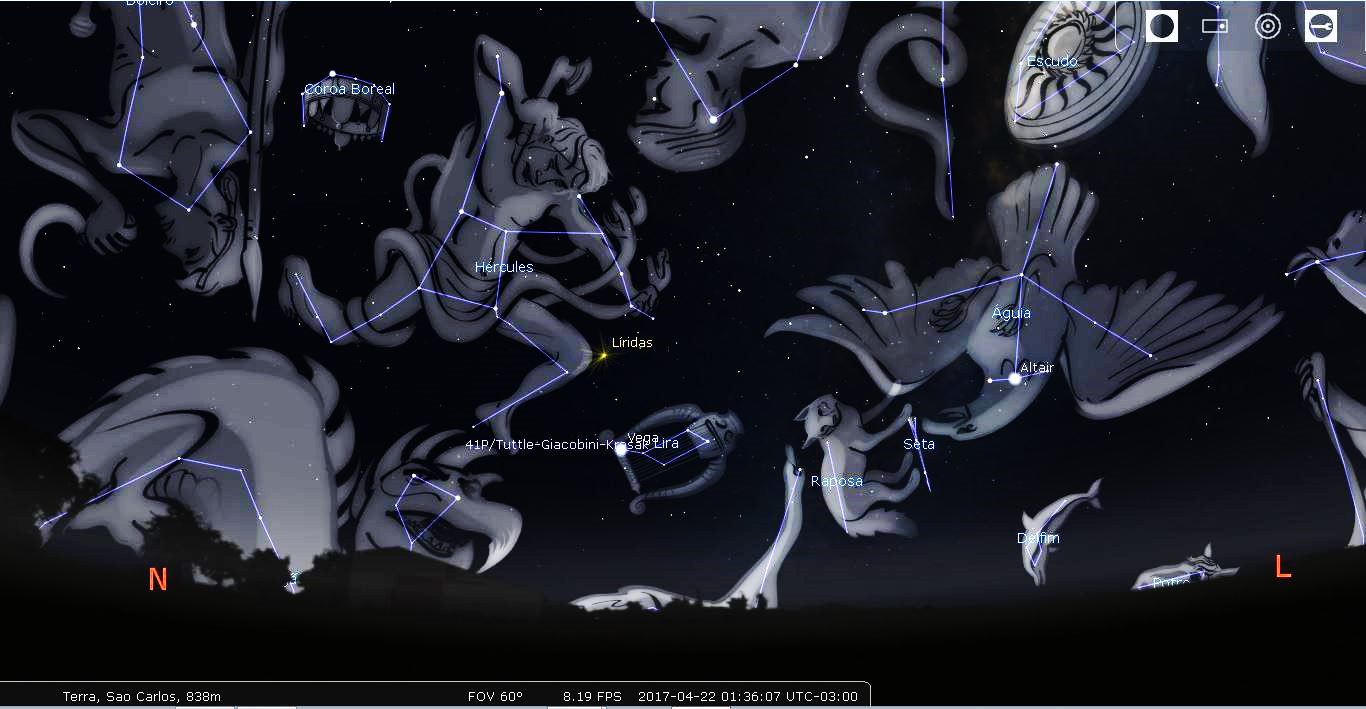 Próxima Sessão Astronomia
Sábado dia 29/04/17

Mitos e Verdades na Astronomia



Obrigada!
Referências
Stunning Lyrids Over Earth at Night | NASA - www.nasa.gov 
Lyrids - NASA Search Results - nasasearch.nasa.gov
Chuva de meteoros - Lirídeos | EXOSS Citizen Science Project - press.exoss.org
Atividade da Chuva de Meteoros Lyrids 2017 | EXOSS Citizen Science Project - press.exoss.org
http://alem-da-via-lactea.blogspot.com.br/2016/04/tudo-sobre-chuva-de-meteoros-lirideas.html
http://www.observatorio.ufmg.br/dicas07.htm
Tudo sobre a chuva de meteoros Líridas 2016 - Galeria do Meteorito - www.galeriadometeorito.com